Past continuous
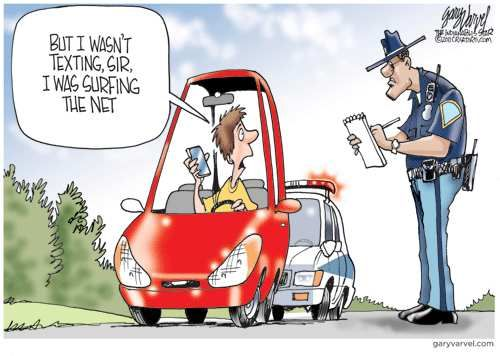 PRACTICE
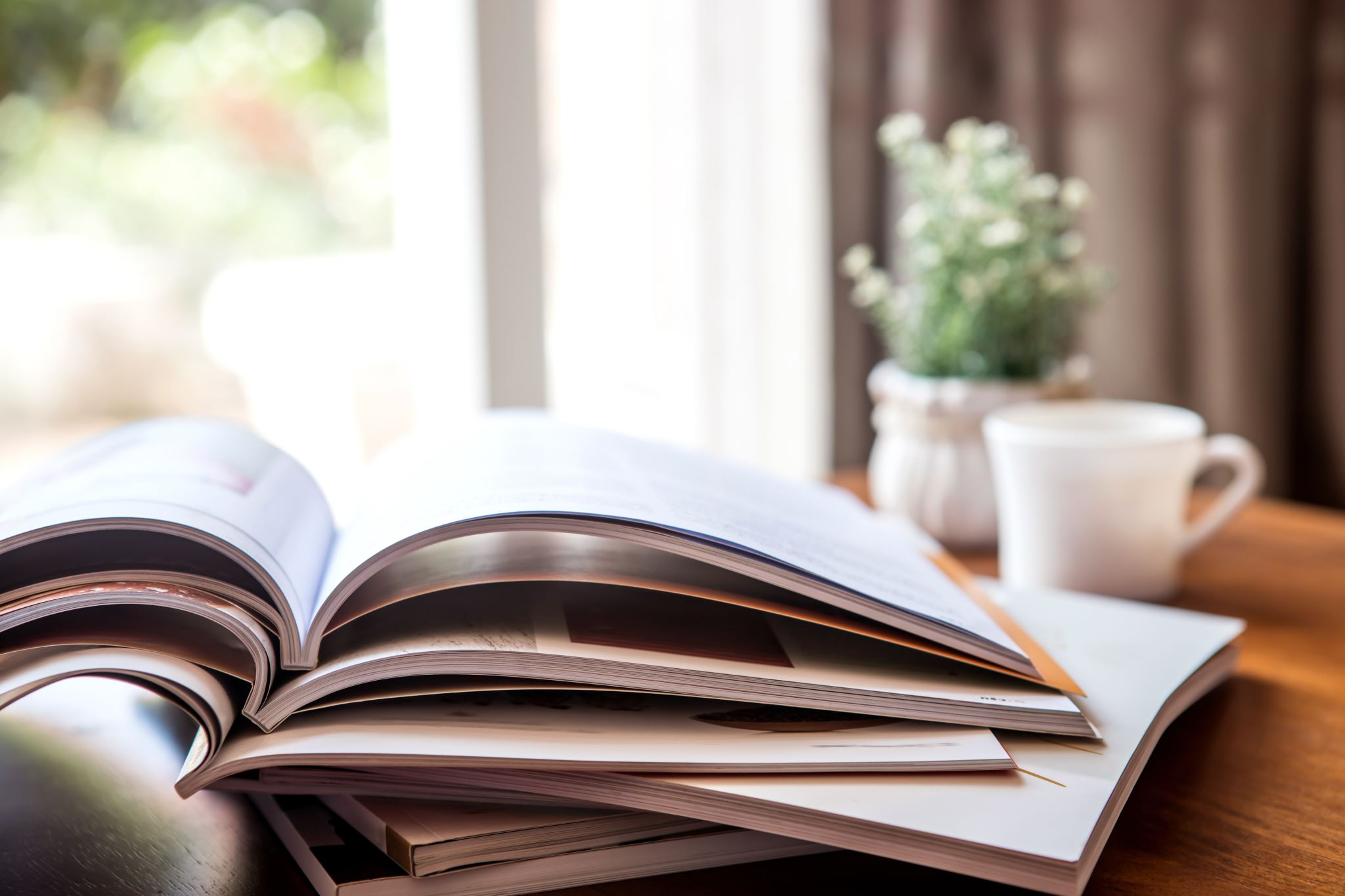 Lesson Plan
5 mins test
 warm-up
 SB - collocations
 past continuous - revision
 past continuous - practice
 homework
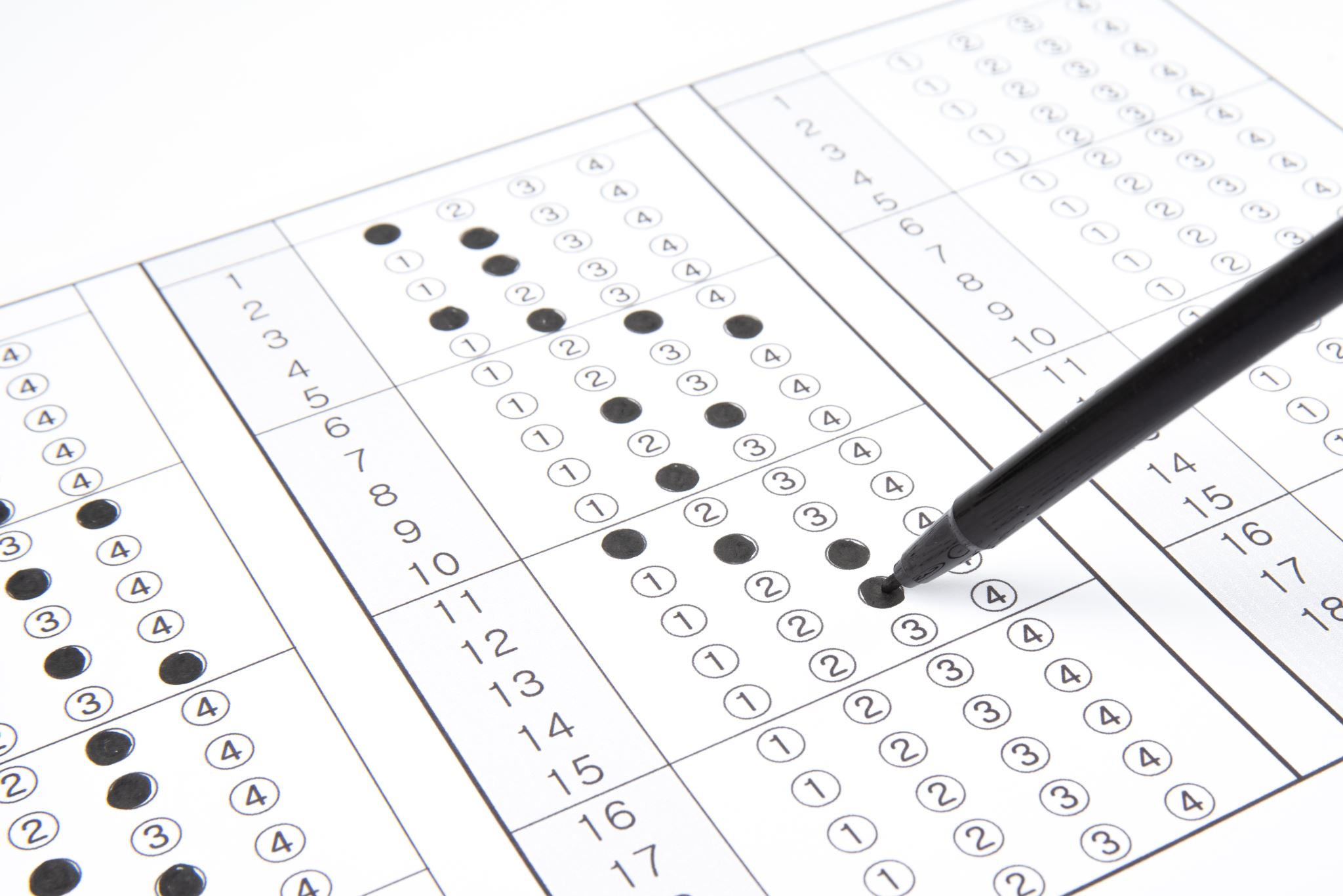 5 mins test
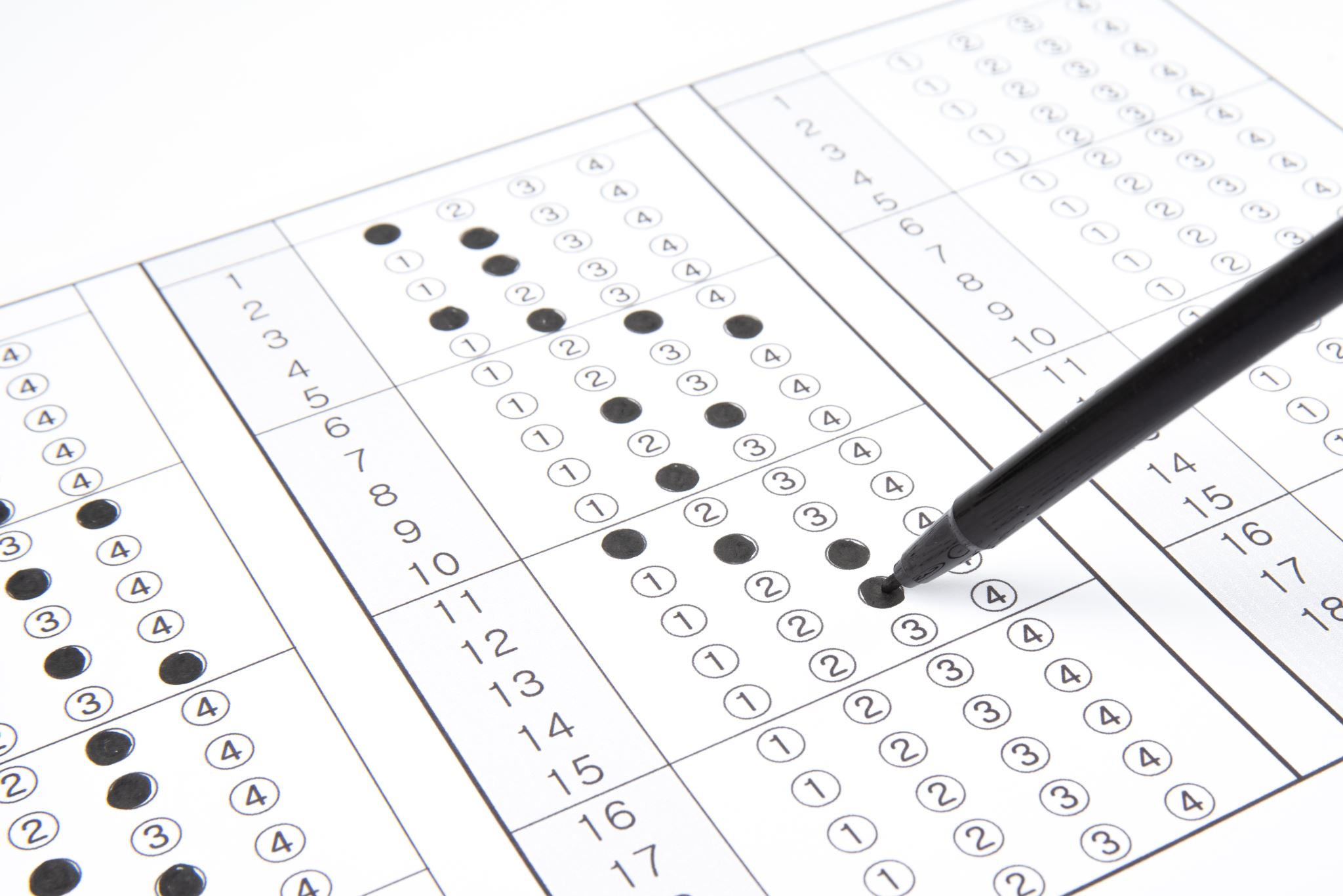 5 mins test
přestávka
připravit se 
snít o
každý


KOUSAT
BOJOVAT
WARM-UP!
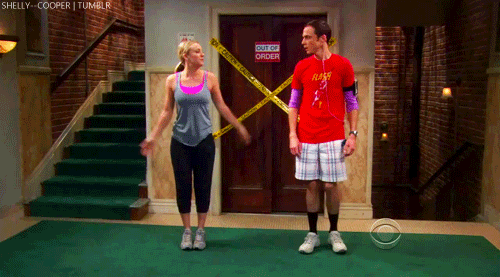 https://www.flippity.net/fc.php?k=1z63kMWGQGnkm-JcfFqaF3GquTkJiRWsHoIRk8IuYLCY
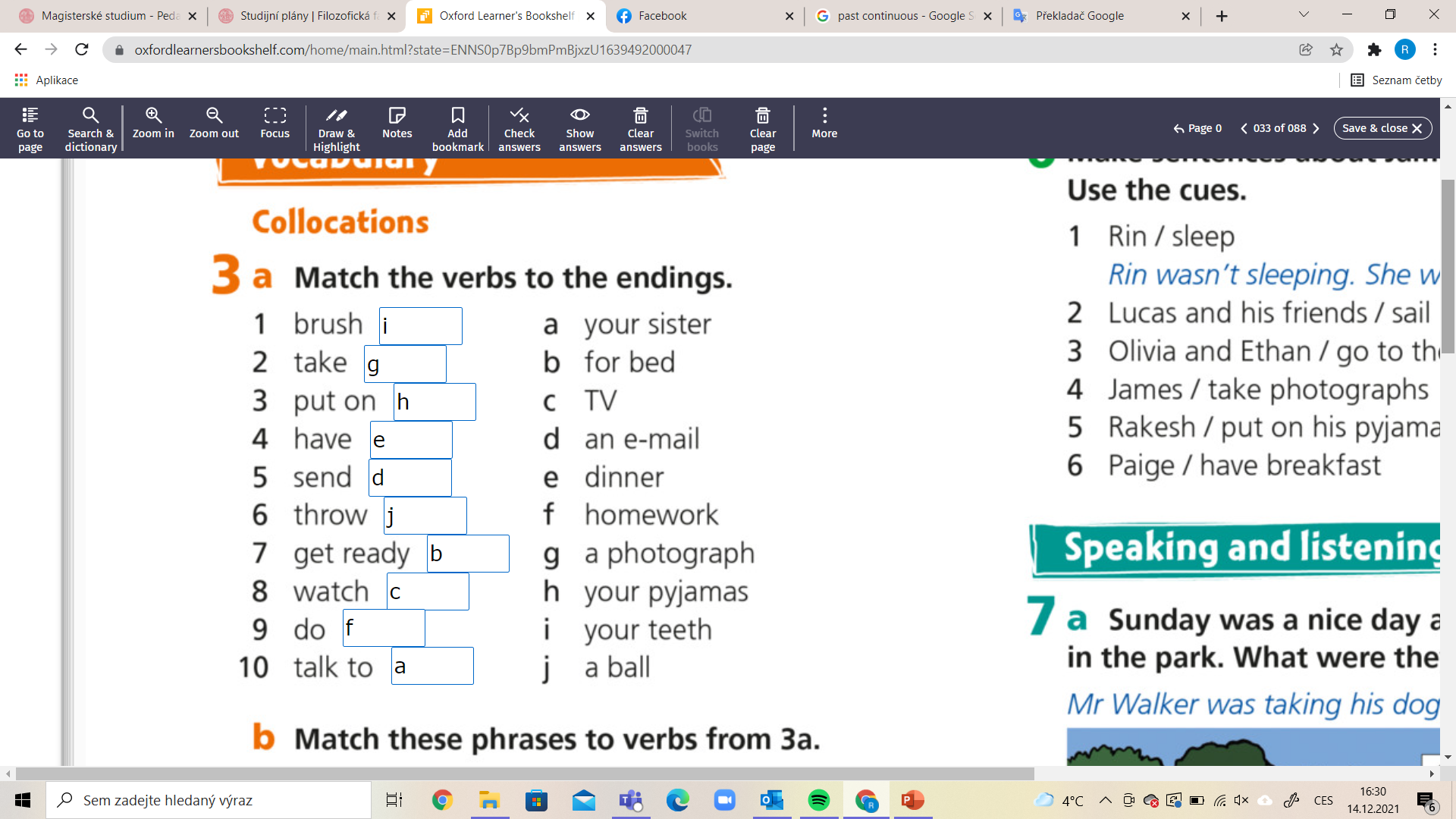 STUDENT‘S BOOK
p. 33, ex. 3a)
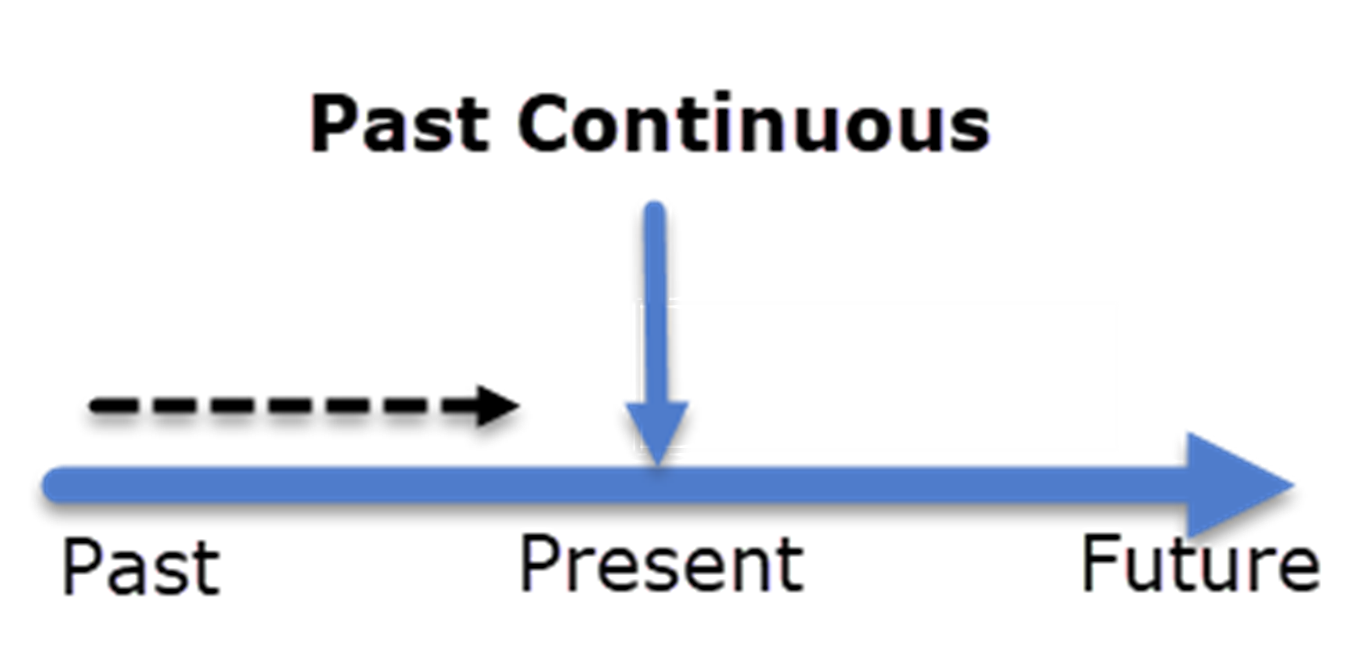 PAST CONTINUOUS
Unit 3 Grammar
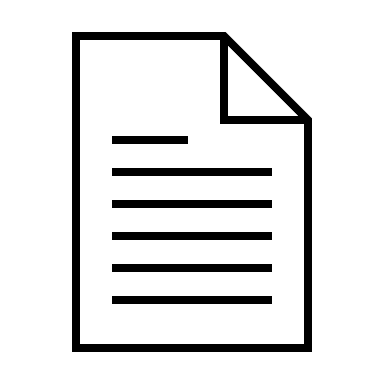 ex. 3 – 4 sentences
ex. 2 – 4 sentences
ex. 4
4.	Choose the correct words.
Mike wasn’t / were making a cheese sandwich.
Nina and Oscar were / was watching a film.
Betty weren’t / was washing her hair.
We wasn’t / weren’t having breakfast in a café.
The two girls were / wasn’t doing their homework.
Joe weren’t / was switching on the radio.
Rita wasn’t / were getting ready for the party.
Hamish and Miles was / weren’t walking on the beach.
3.	Write questions with the past continuous.
what / your sister / do
where / you / go
when / the bus / leave
what / Janie / read
you / wait / a long time
where / David / sit
she / shop / at the supermarket
who / they / meet
What was your sister doing?
Where were you going?
When was the bus leaving?
What was Janie reading?
Were you waiting a long time?
Where was David sitting?
Was she shopping at the supermarket?
Who were they meeting?
2.	Rewrite as negative sentences.
Anna was playing the guitar.
Mick and Richard were taking photos.
Dad was feeding the dog.
I was cleaning my shoes.
They were getting ready for school.
My friends were buying clothes.
Zac was reading a sports magazine.
Anna wasn't playing the guitar.
Mick and Richard weren't taking photos.
Dad wasn't feeding the dog.
I wasn't cleaning my shoes.
They weren't getting ready for school.
My friends weren't buying clothes.
Zac wasn't reading a sports magazine.
HOMEWORK
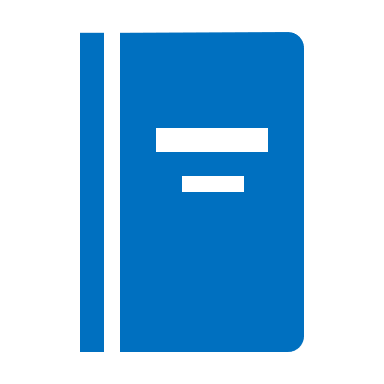 WORKBOOK
	p. 25, ex. 4, 6
vocabulary 3b
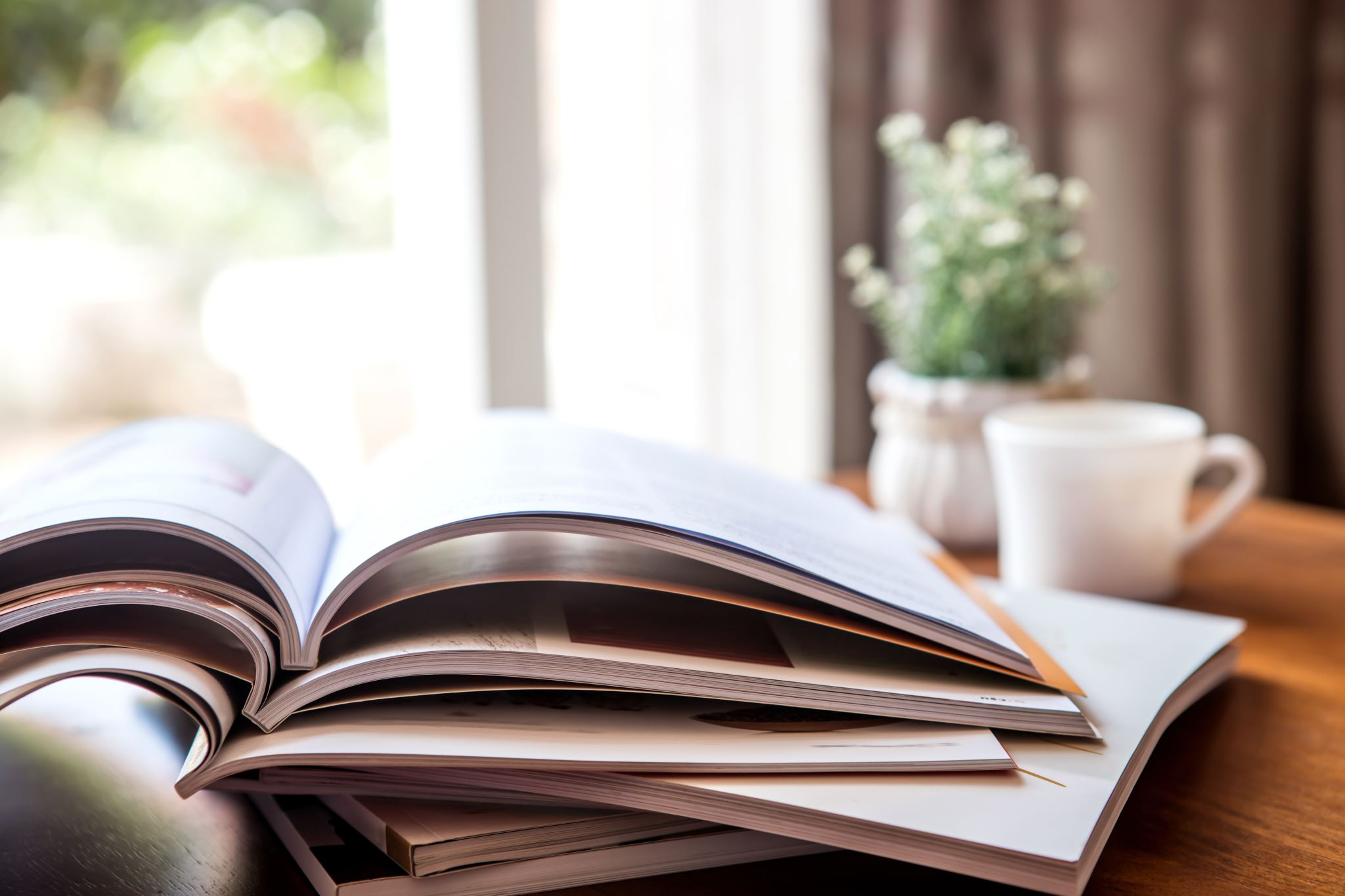 Lesson Plan
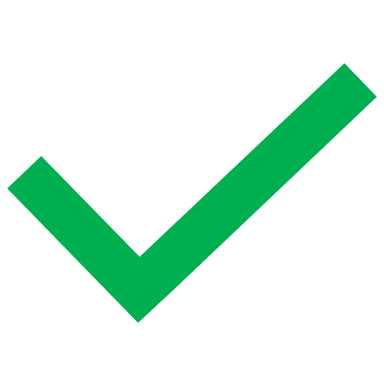 5 mins test
 warm-up
 SB - collocations
 past continuous - revision
 past continuous - practice
 homework
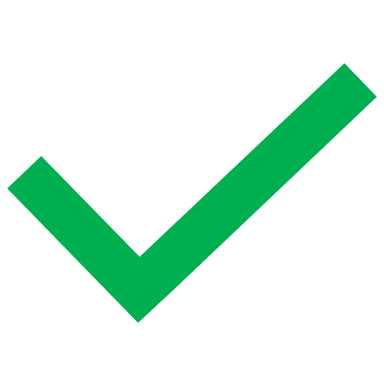 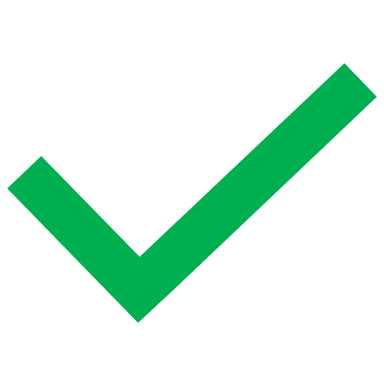 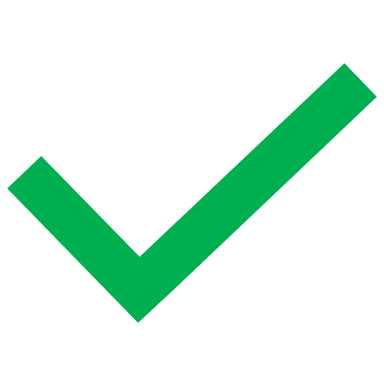 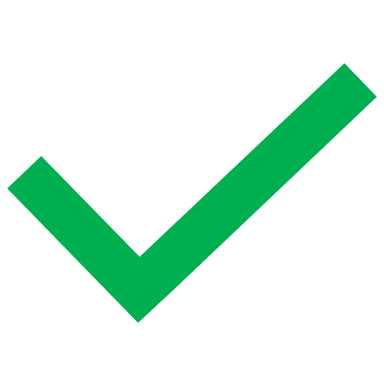 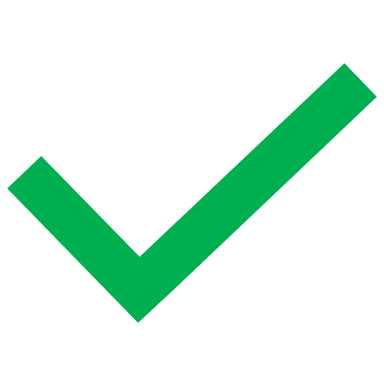